Thyroid gland
Thyroid gland
Structure 
Stroma
Thyroid gland is covered by a double capsule
Outer: deep  cervical fascia
Inner: true CT capsule
 incomplete septa   , reticular fibers             
lobules surrounded by interlobular connective tissue, and each lobule is composed of a number of follicles
Thyroid gland
Parenchyma
1. Follicles 

2.  Blood vessels
Thyroid capillary beds SEM
Parenchyma
Follicles the structural and functional building block of the thyroid gland spherical in shape
 separated by scant interfollicular connective tissue.
Lining epithelium of the follicles 
Follicular cells
Parafollicular  (clear) cell
Interfollicular cells
Thyroid epithelial cells
Parafollicular cells 
(or "C cells") parafollicular cells are scattered among follicular cells and in spaces between the spherical follicles, they secrete calcitonin. –large, pale stain and few in number
No direct contact with the follicular lumen. They are always situated within the basement membrane, which surrounds the entire follicle
Follicular cells: 
a simple cuboidal epithelium (variable - depending on the functional state) not secreting T3/T4 (inactive), the epithelial cells range from low columnar to cuboidal cells. When active, the epithelial cells become tall columnar cells.
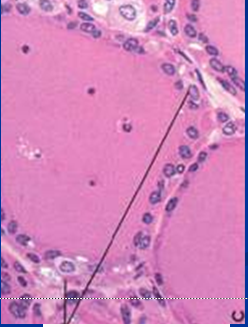 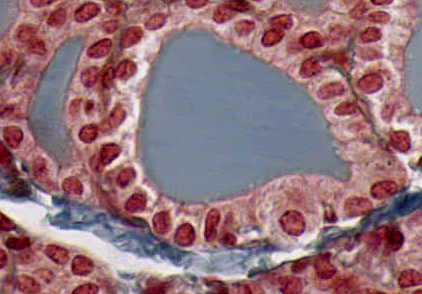 Parafollicular cells
Parafollicular
     cells
Clusters of 
Parafollicular 
cells
Interfollicular cells
Follicular cells synthesis of T3 & T4
The colloid is the secretory product of the follicular cell (extracellular storage). Its main component, thyroglobulin
 consists of T3 and T4.
 rER , golgi apparatus , exocytotic vesicles
Synthesis & dischargeThyroglobulin into the lumen 
Follicular cells trap the iodide and liberate it as iodine in the follicular lumen 
iodination takes place extracellularly.
reabsorb thyroglobulin.
hydrolyse thyroglobulin to thyroxine by lysosomes 
thyroxine which is released into the fenestrated blood capillaries
Functional states of thyroid follicles
(hyperactive)
Normal
(hypoactive)
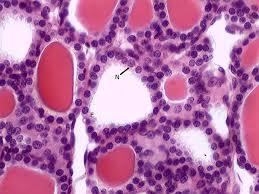 Hyperthyroidism (thyrotoxicosis)
	 Grave’s disease or exophthalmic goiter
	autoimmune disorder
Iodine deficiency goiter
Hypertrophy of thyroid gland
	↓ iodine in diet →↓ T3 &T4 →↑ TSH

Hypothyroidism
	In children → cretinism (dwarf & mental retardation)
	In adults → myxedema
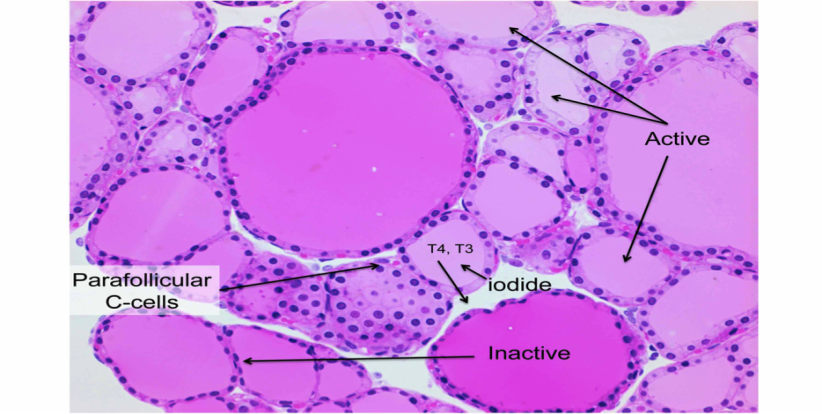 Parathyroid gland
Parathyroid gland
Stroma : 
C.T. capsule 
Each parathyroid gland is surrounded by a thin connective tissue capsule, delicate connective tissue septa , a considerable number of fat cells infiltrate the gland
Parenchyma :
Two types of cells arranged in cords , separated by blood vessels 
Chief cells
Oxyphil cells
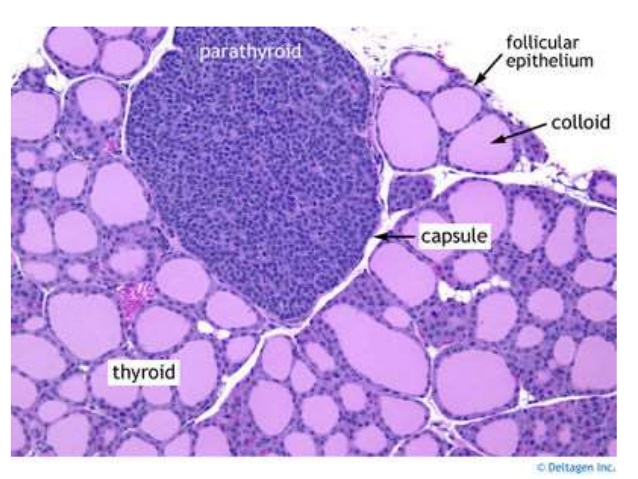 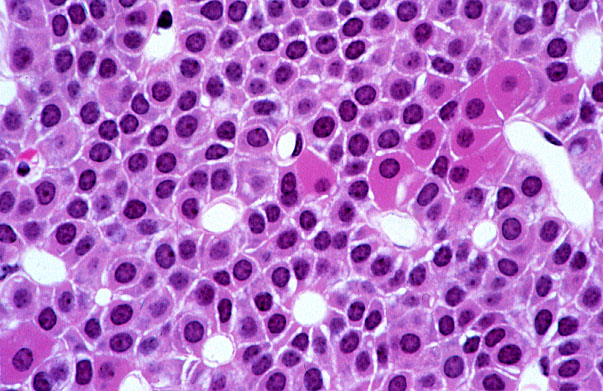 Parathyroid gland in old people
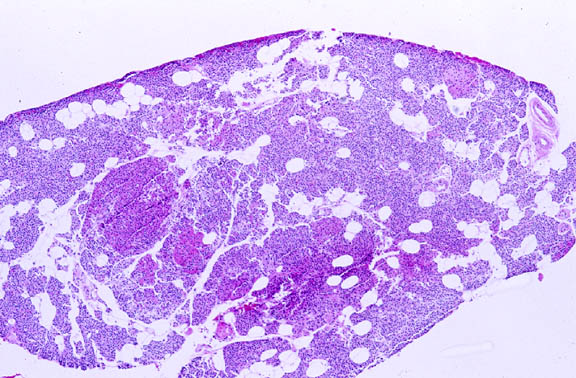 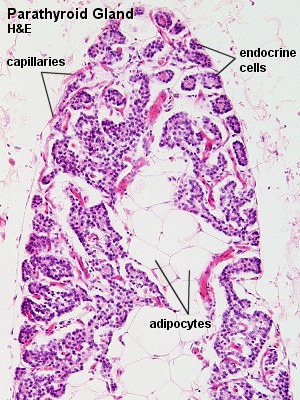 Increase in fat cells 
Increase in oxyphil cells
Regulation of blood calcium level
↓ Blood Ca level              ↑ PTH → ↑ Blood Ca level through:
bone: ↑  osteoclasts
kidney: ↑ Ca reabsorption 
intestine: ↑ Ca absorption
↑↑ Blood Ca level           ↑   Calcitonin                 ↓↓ Ca level by  ↓activity of osteoclast
ADRENAL GLANDS or suprarenal gland
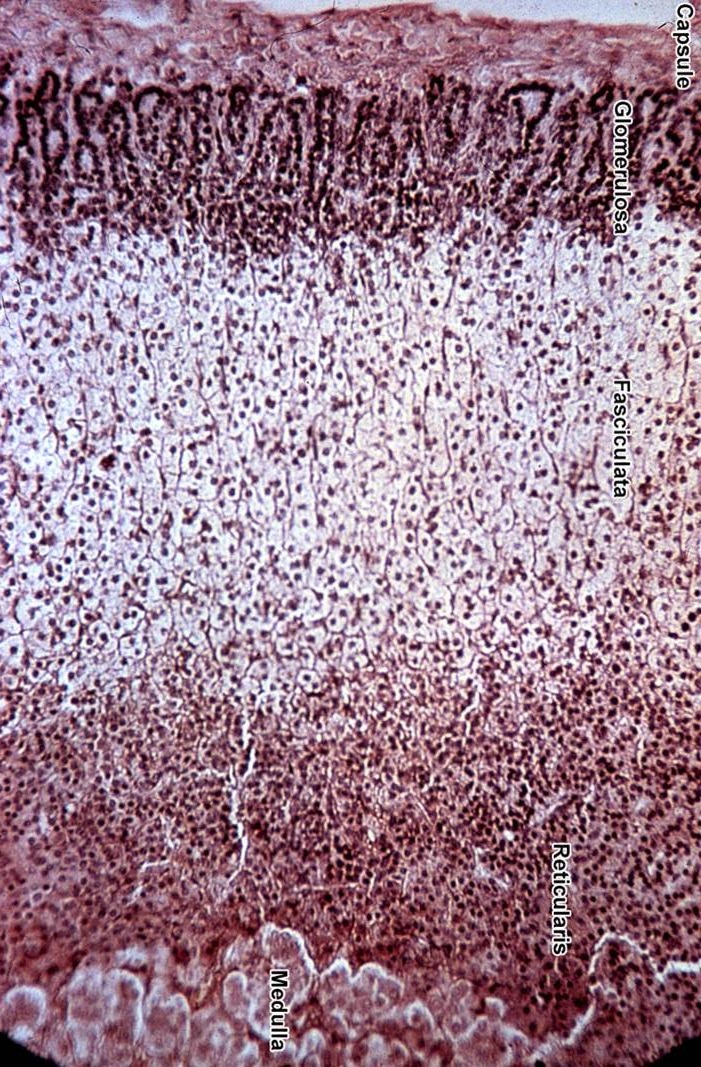 [Speaker Notes: Part 2 start here *-*]
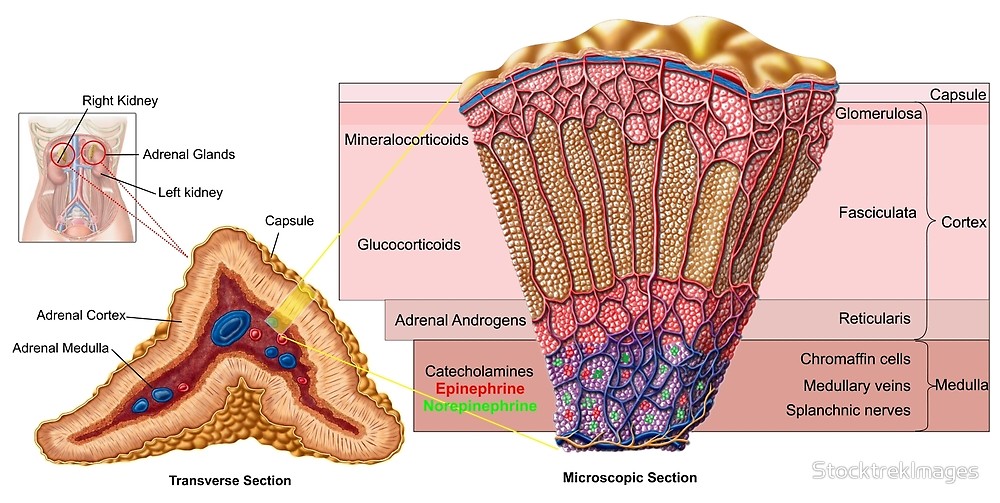 Stroma : The gland is surrounded by a thick connective tissue capsule. 
Vessels and nerves reach the medulla by way of connective tissue trabeculae which extend from the capsule towards the medulla.
Parenchyma : consist of 
outer cortex (the main part)
 inner medulla 10%
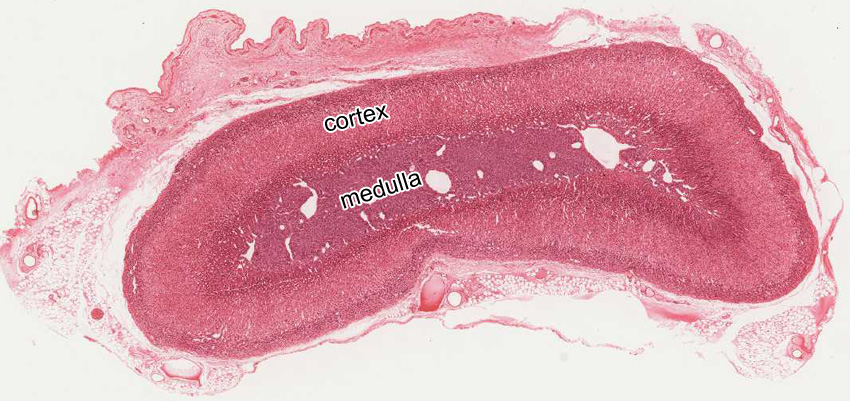 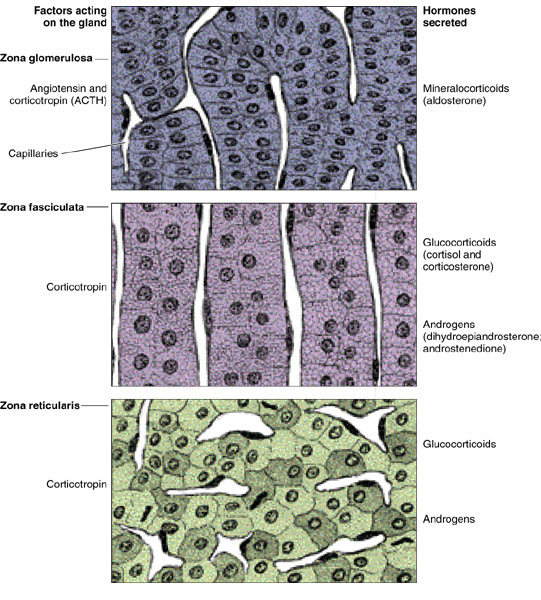 glomerulosa
fasciculata
reticularis
Zones of the cortex
zona glomerulosa (15%) 
small rounded cells groups (clusters) or curved columns. 
mineralocorticoid   

2- zona fasciculata (65%) 
consists of radially arranged cell cords separated by fenestrated sinusoid capillaries. 
has a characteristic foamy or spongy appearance (lipid droplets) spongiocytes
Glucocorticoids

3- zona reticularis (7%).
like zona fasciculata but with fewer lipid droplets
Irregular cords
Cells in adrenal cortex are steroid secreting cells
Extensive smooth ER
 Numerous mitochondria 
Lipid droplets
Spongiocytes in zona fasiculata(highly vacuolated cells due to lipid droplets)
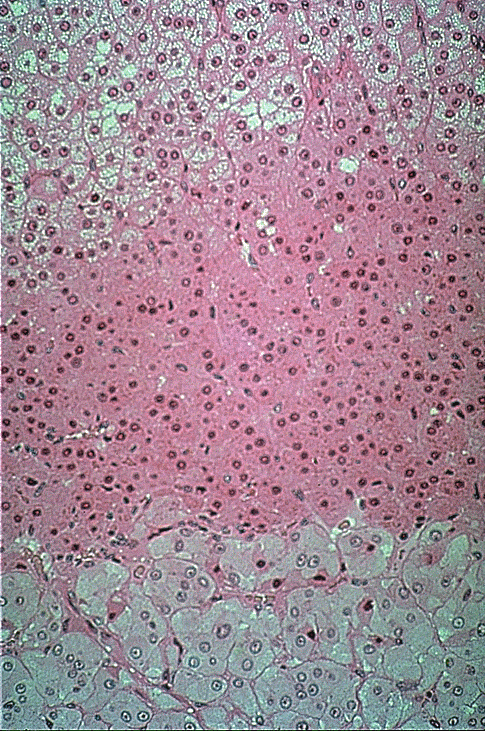 Adrenal medulla
-not sharply demarcated  from the cortex.
 
-Cells are arranged in cords  or small clusters with capillaries and venules, 
-It includes 3 types of cells:

   1- Chromaffin cells

   2- Sympathetic ganglion cells

   3- Lymphocyte like cells

chromaffin cells, granules of these cells can be stained with potassium bichromate.

-Catecholamines adrenaline and noradrenaline
-Chromaffin cells are, like ganglion cells of the PNS, derived from neural crest cells.
Zona reticularis
medulla
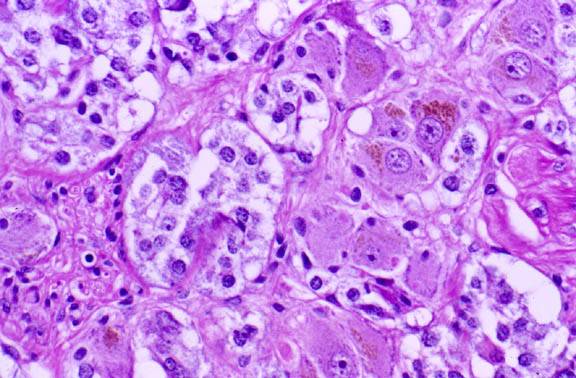 medulla
Chromaffin cellsepinephrine cells  & nor epinephrine cells
LM:
 large ovoid cells 
large spherical nuclei 
 pale basophilic cytoplasm
 arranged in rounded groups or short cords intimately
     related to BVs
Chromaffin reaction
Granules of epinephrine  & norepinephrine
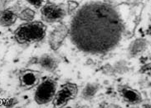 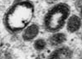 Blood supply of adrenal gland
The adrenal glands are supplied by several arteries ,these arteries can be divided into: 
Cortical arteries, arteries that irrigate the capsule; branching into capillaries and eventually reach the medullary capillaries; 
medullary arteries, which pass through the cortex and form an extensive capillary network in the medulla. 
The cells of the medulla are, thus, bathed with both arterial blood from the medullary arteries and venous blood originating from the capillaries of the cortex. 
Glucocorticoids produced in the cortex, which reach the medulla through capillaries that bathe cells of the cortex, constitute another mechanism of control.
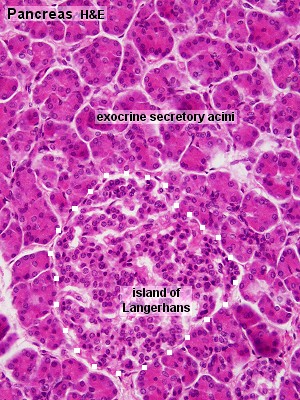 PANCREAS
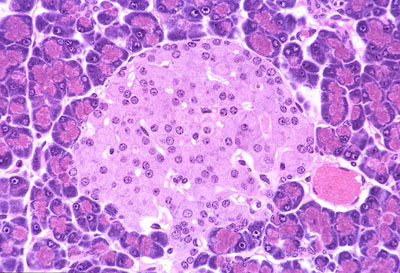 exocrine and endocrine gland. 
The exocrine part produces about 1.5L of pancreatic juice every day.
 The endocrine part, ~1% , consists of the cells of the islands of Langerhans. 
The pancreas has thin capsule
cellular composition of the islands 
- 70% beta-cells, insulin. Insulin stimulates 
- 20% alpha-cells, glucagon. 
- 5- 10 % delta-cells which secrete somatostatin,